ЦЕЛЕВАЯ АУДИТОРИЯ
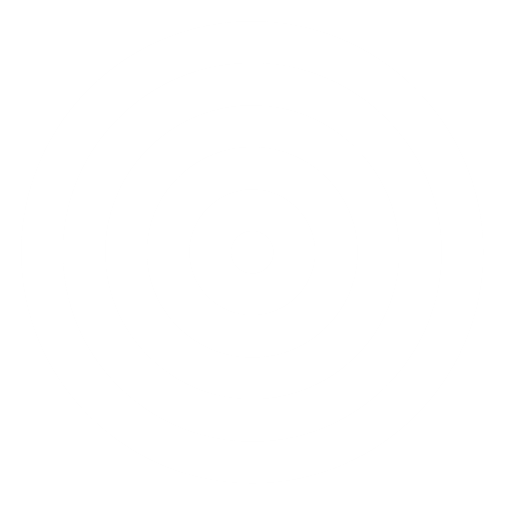 Сегменты рынка:
1.По возрасту: … юношеский возраст, зрелый возраст, пожилой возраст …

2.По целям: … 

3.По социальным группам: … студенты и молодежь, трудоспособное население, домохозяйки и мамы ...
Потенциальные потребители:
Сектор B2C:
А. Пациенты, имеющие факторы риска к развитию ожирения.
Б. Пациенты с повышенной массой тела.
В. Пациенты, имеющим в анамнезе диагноз «ожирение».
Г. Пациенты, которые хотят поддерживать своей вес в пределах нормальных показателей ИМТ (кг/м2).
Д. Пациенты, которые хотят вести здоровый образ жизни.
Е. Фитнесс-тренеры.
Ж. Спортсмены.
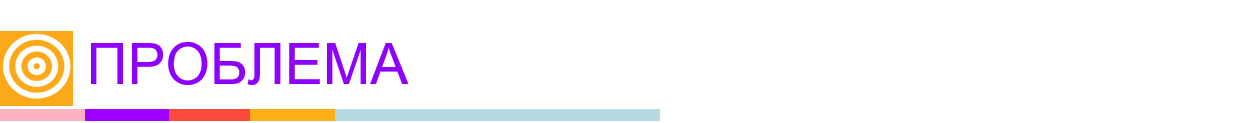 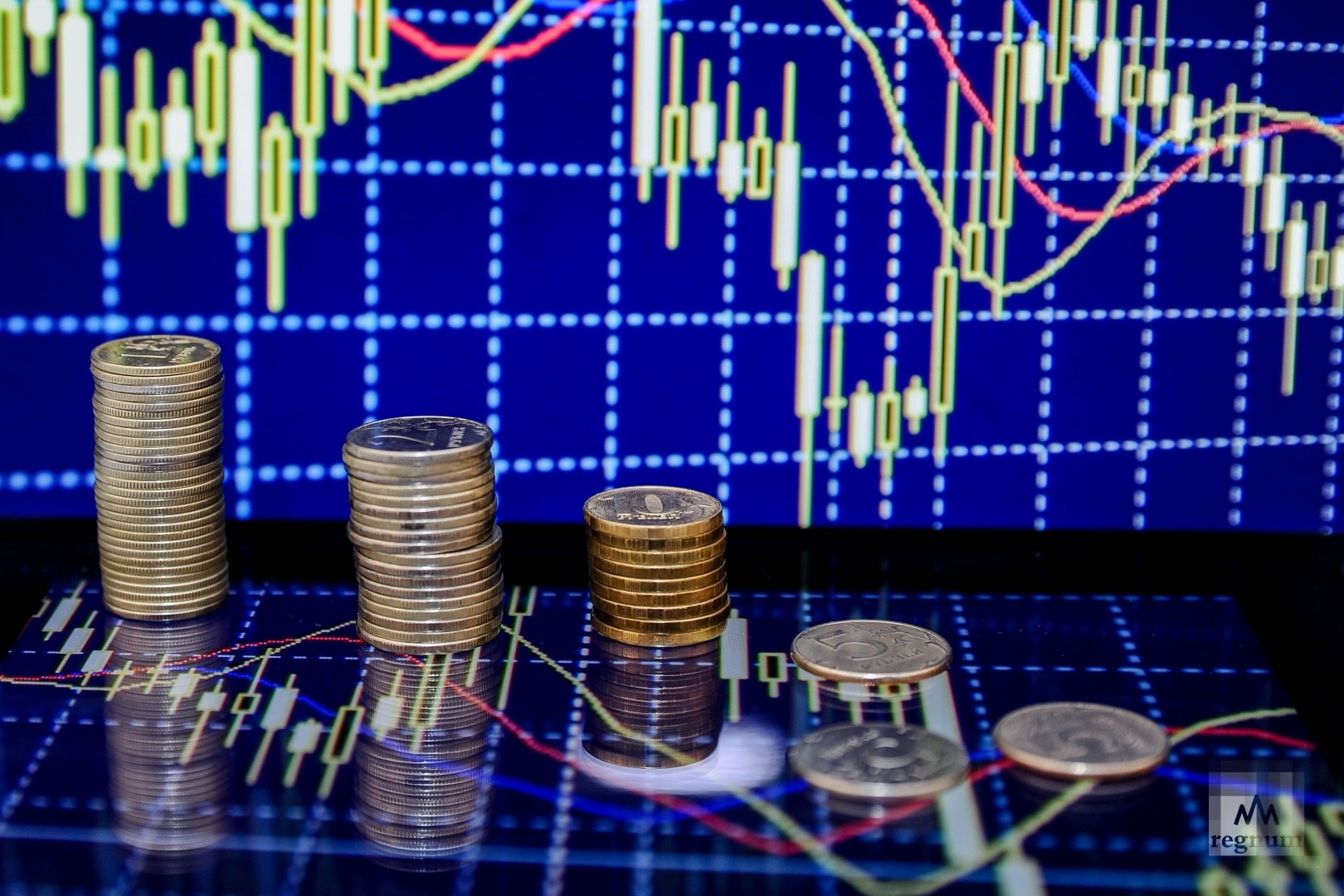 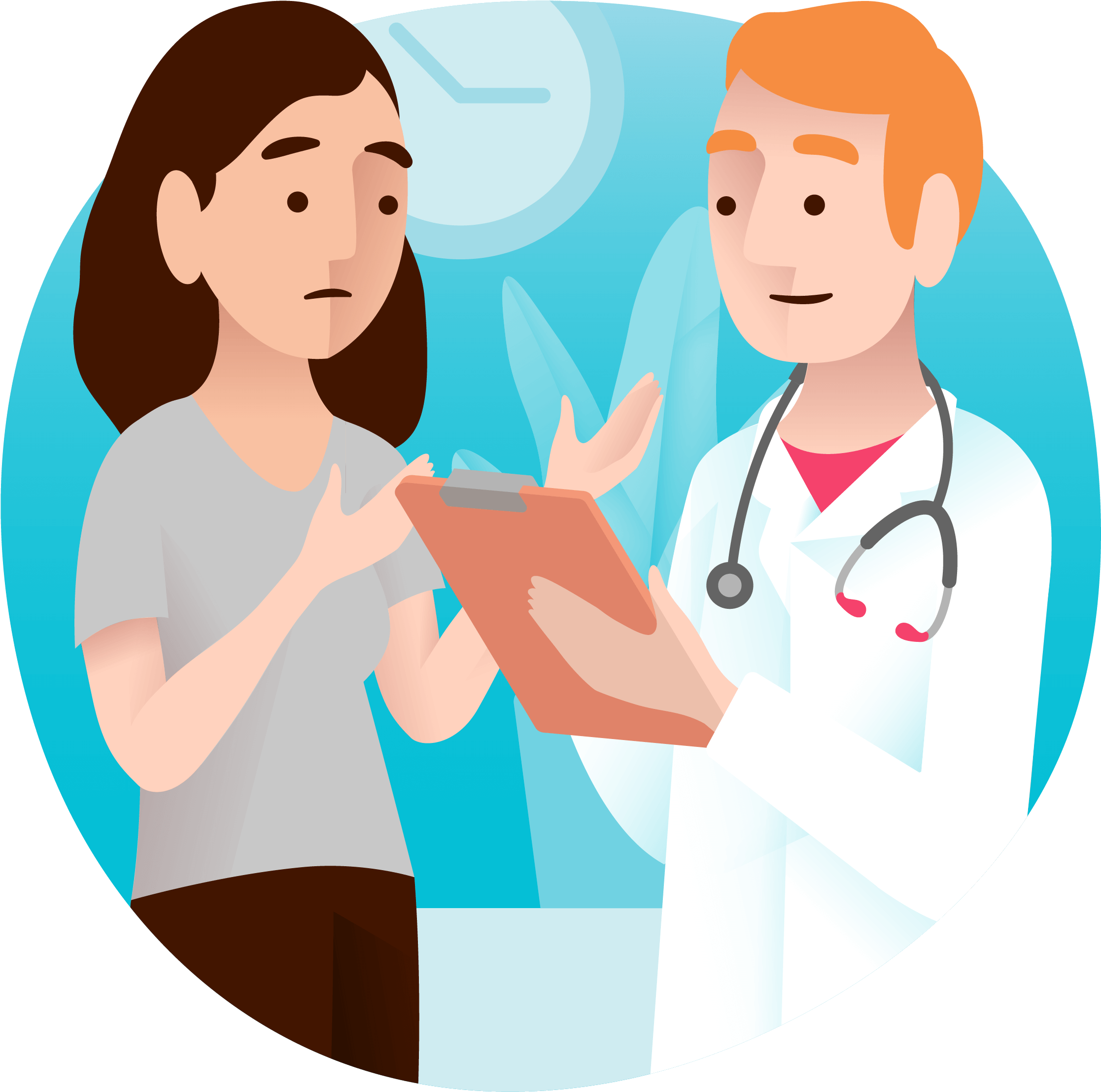 Низкая медицинская грамотность.
Низкая информированность населения о проблеме избыточного веса.
Низкая достоверность информации.
Низкая обращаемость населения к медицинским специалистам.
Низкая доступность постоянного мониторинга пациентов для лечащего врача.
Временные затраты на обследование пациента.
Низкий процент внедрения прецизионного подхода при лечении ожирения. 

На макроэкономическом уровне это ведёт к изменению ВВП (сокращение ВВП примерно на 3,5 %) в Российской федерации и увеличивает фискальное давление.
На сегодняшний день Российская Федерация выделяет 8,4 % от общего бюджета на сферу Здравоохранения с целью лечения осложнений избыточной массы тела.